МБОУ «Краснозаводская средняя общеобразовательная школа №1»
Формирование познавательного интереса и творческой деятельности младших школьников на уроках окружающего мира
Семинар для руководителей ШМО начальных классов Сергиево-Посадского городского округа 

20.02.2020
Выпускник начальной школы — это человек любознательный, интересующийся, активно познающий мир; умеющий учиться, способный к организации собственной деятельности.
Познавательная деятельность — это активное изучение человеком окружающей действительности, 
в процессе которого индивид приобретает знания, познаёт законы существования окружающего мира и учится не только взаимодействовать с ним, но и целенаправленно воздействовать на него.
Развитие познавательной активности обучающихся на уроках окружающего мира может происходить по двум основным направлениям. С одной стороны, этому способствует само содержание учебного предмета. 
С другой стороны, развитие происходит путём определённой организации познавательной деятельности учащихся.
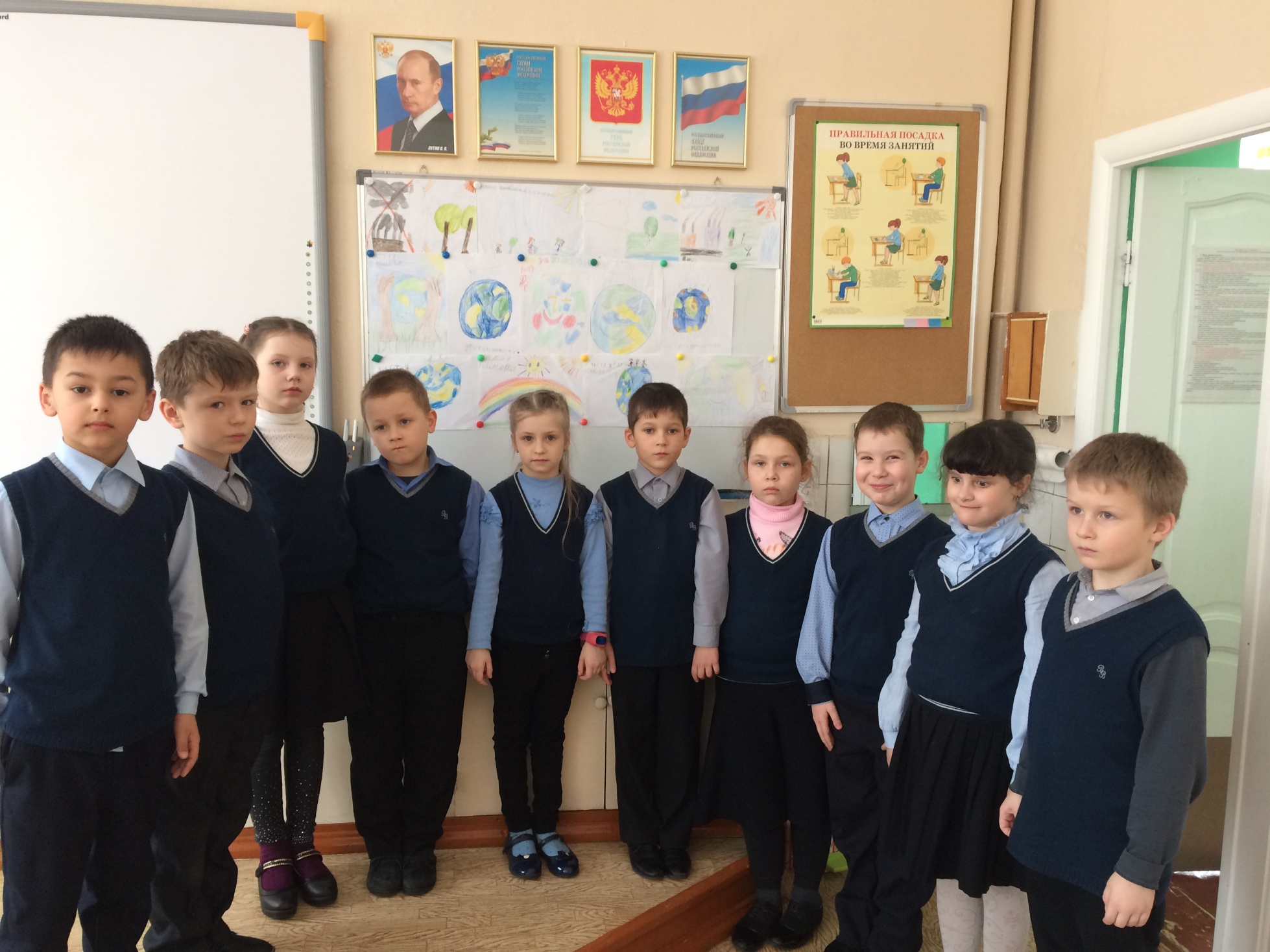 Формы проведения уроков окружающего мира
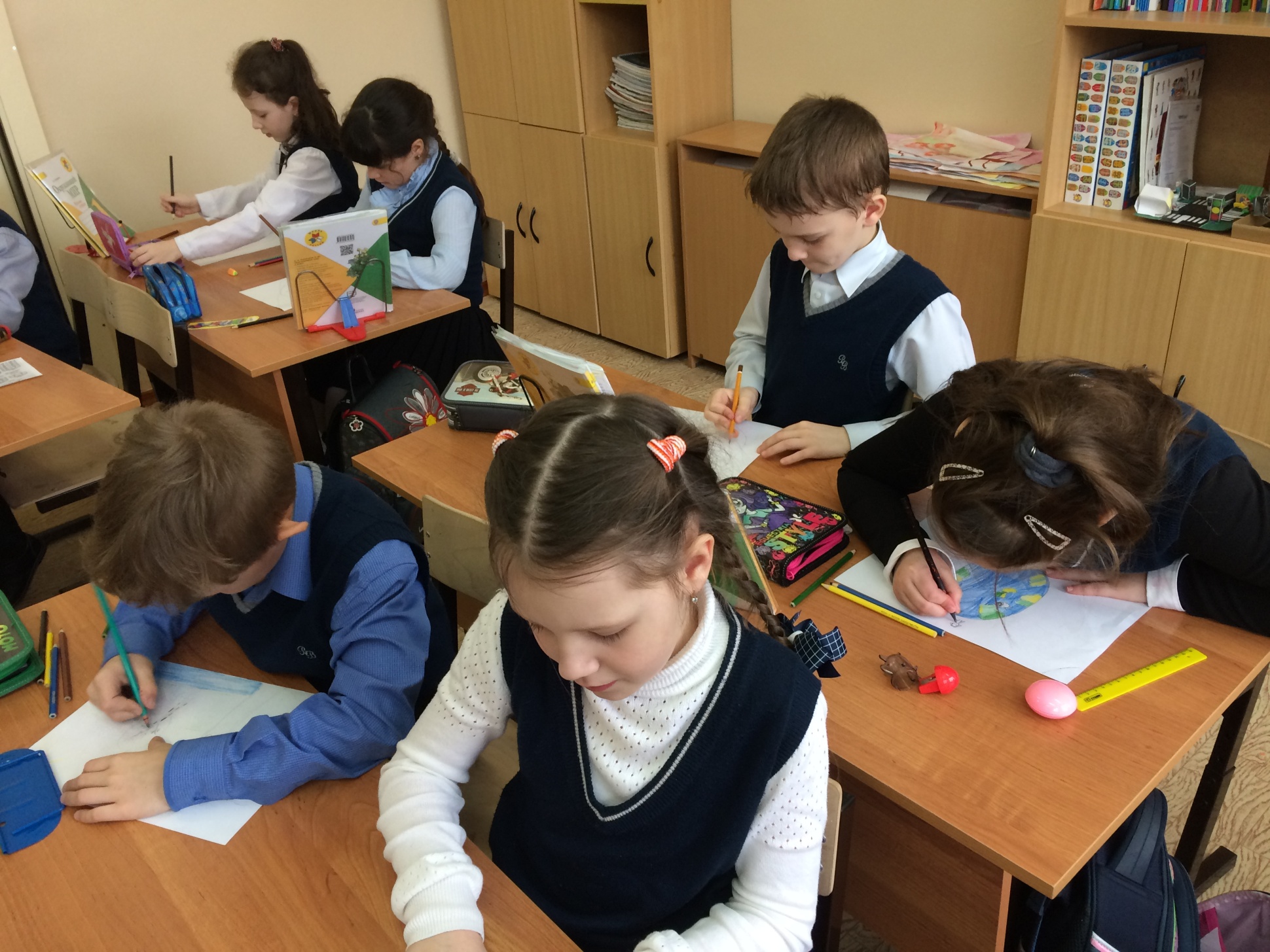 уроки-соревнования
уроки — КВН («Животные нашего края») 
уроки — творческие отчёты 
уроки-конкурсы 
уроки-обобщения 
уроки-игры («Поле чудес», «Крестики-нолики») 
уроки-экскурсии («В гости к осени», «Наша школа») 
уроки-путешествия («Путешествие по природным зонам России») 
интегрированные уроки и многие другие
Ценным средством развития познавательной активности детей является игра
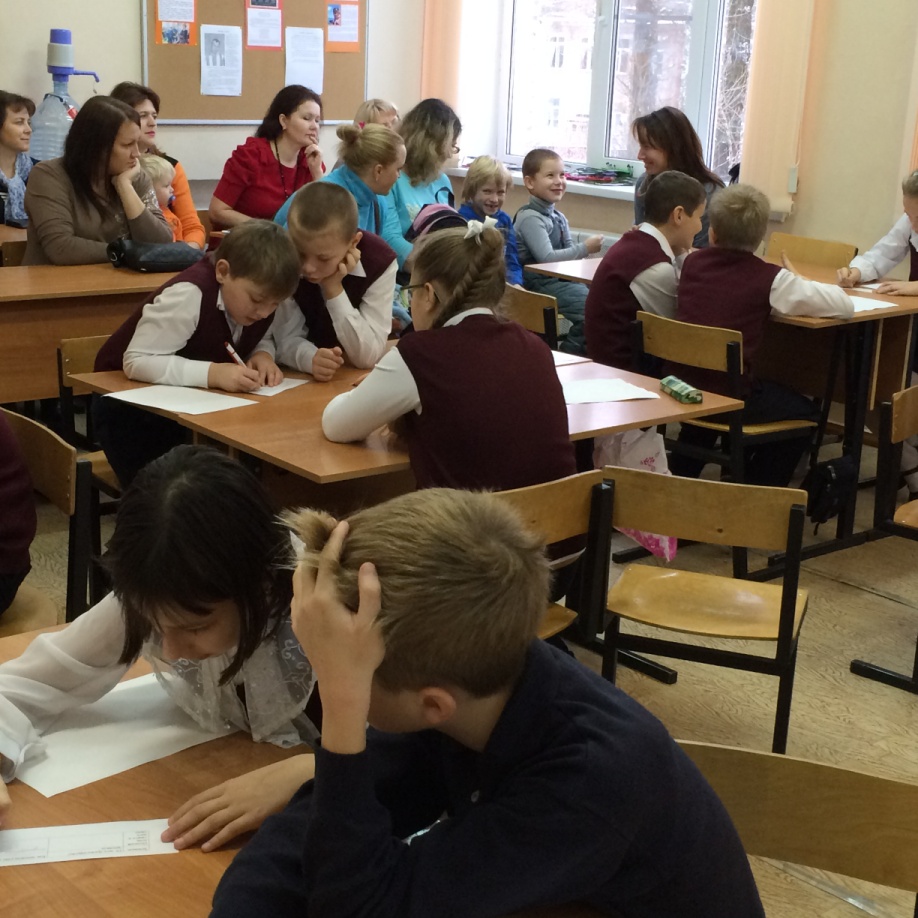 дидактическая игра
сюжетно-ролевая игра
учебно-ролевая игра
игра «Да-нет»
Способствует развитию познавательной активности широкое применение проблемно-задачного подхода
При изучении темы «Природные зоны России» можно предложить учащимся решить такую изобретательскую задачу: 
Бывает, хозяин ледяных пустынь — белый медведь — приходит к людям в гости, ведь вокруг человеческих жилищ круглый год аппетитный запах. Но не всегда этот гость для человека безопасен. Но не убивать же белого медведя только за то, что он в гости без приглашения ходит. Что же делать людям, если медведь забредёт к ним в гости?
Тексты-описания, 
фенологические рассказы с ошибками
«На дворе стоял октябрь. Рано утром я вышел из дома. Мне очень хотелось посмотреть, что сейчас в лесу делается. Я шёл по шелковистой зелёной траве, на которой блестели капли дождя. В лесу было необыкновенно тихо. Далеко видно в лесу, а всё потому, что листья опадают с деревьев. Бесшумно падают жёлтые, красные, бурые листочки на землю и устилают её тёплым покрывалом, чтобы зимой земле тепло было. А сквозь этот великолепный ковёр проглядывали красные ягодки земляники».
Занимательный материал:
загадки , сказки
легенды 
экологические задачи
интересные факты из жизни растений, животных 
сведения о рекордах в природе 
кроссворды 
карточки с заданиями 
тесты
интересные вопросы по теме
рисунки с ошибками
Существуют и другие приемы формирования познавательного интереса:
«Перевертыш»
«Лови ошибку»
«Осколки»
«Реставрация»
«Случайность»
«Вопрос к тексту»
Фактологический диктант
Щадящий опрос
Домашние задания
направленные на закрепление знаний и умений
направленные на систематизацию изученного материала
направленные на развитие умения выполнять такие логические операции, как анализ, сравнение, классификация, обобщение
на применение знаний
направленные на подготовку к восприятию материала следующего урока
задания творческого характера
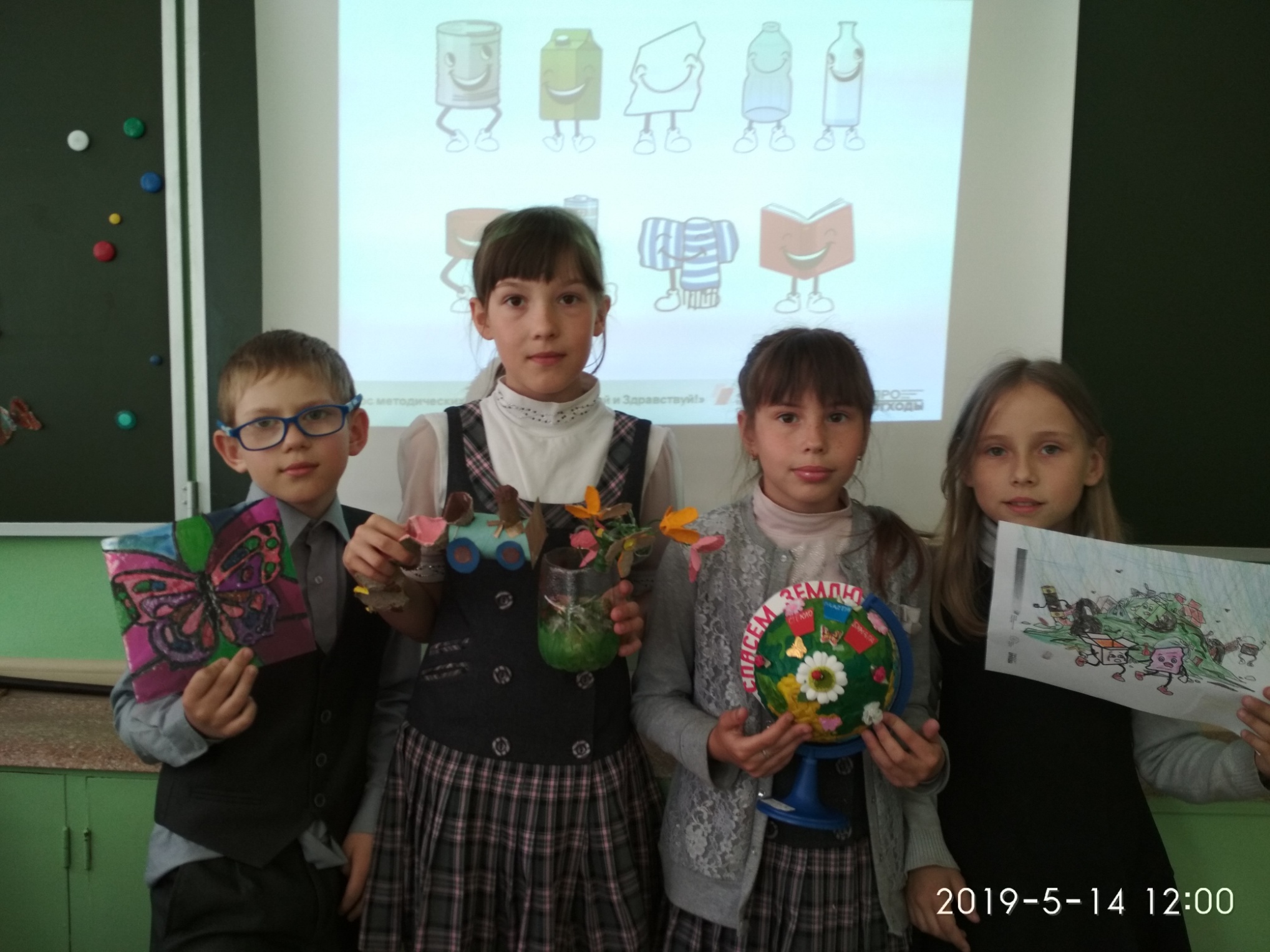 Проектная деятельность способствует формированию ключевых компетентностей обучающихся, подготовки их к реальным условиям жизнедеятельности, 
выводит процесс обучения и воспитания из стен школы в окружающий мир.
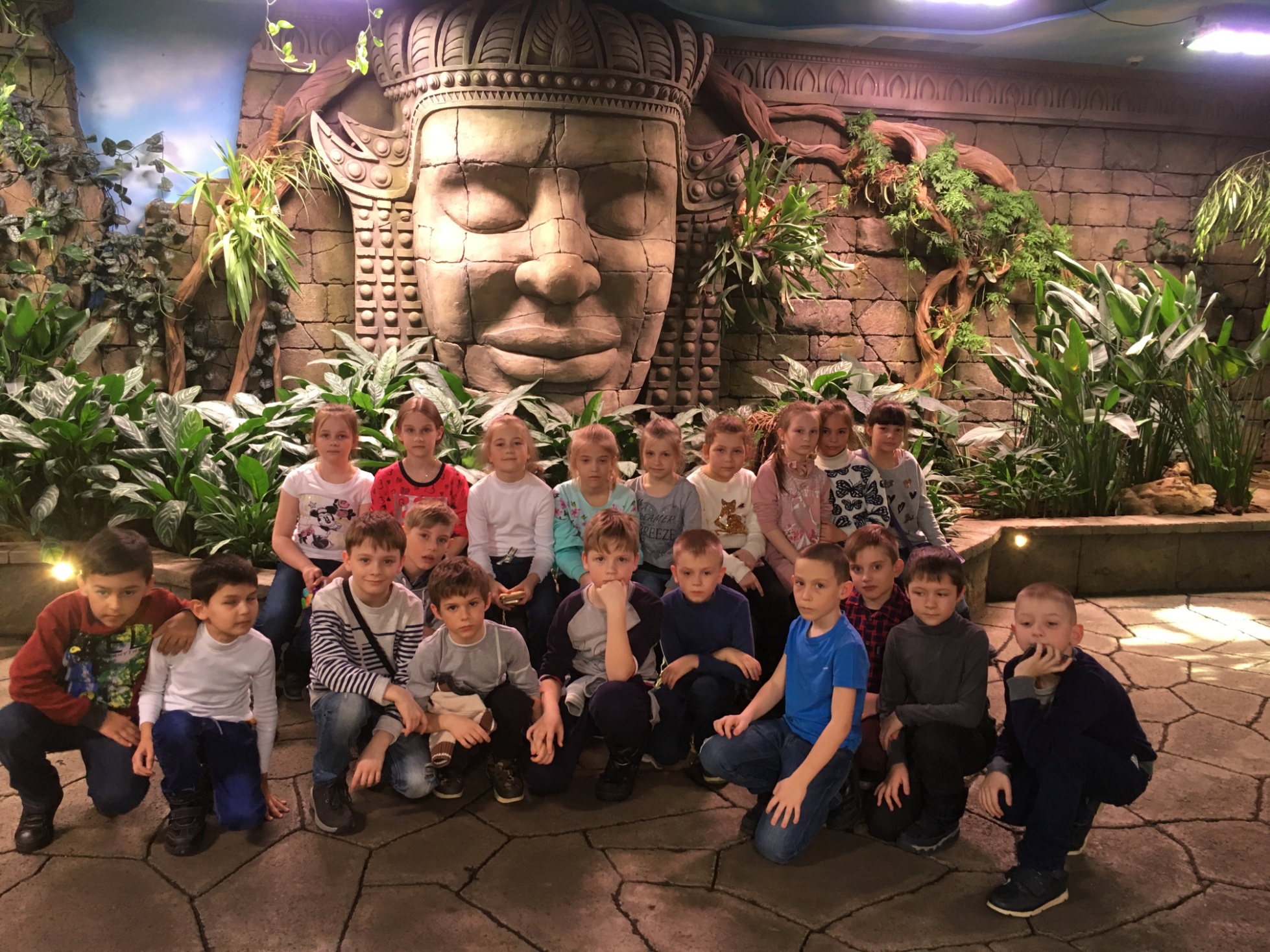 Способствует развитию познавательной активности 
и творчеству обучающихся внеурочная деятельность
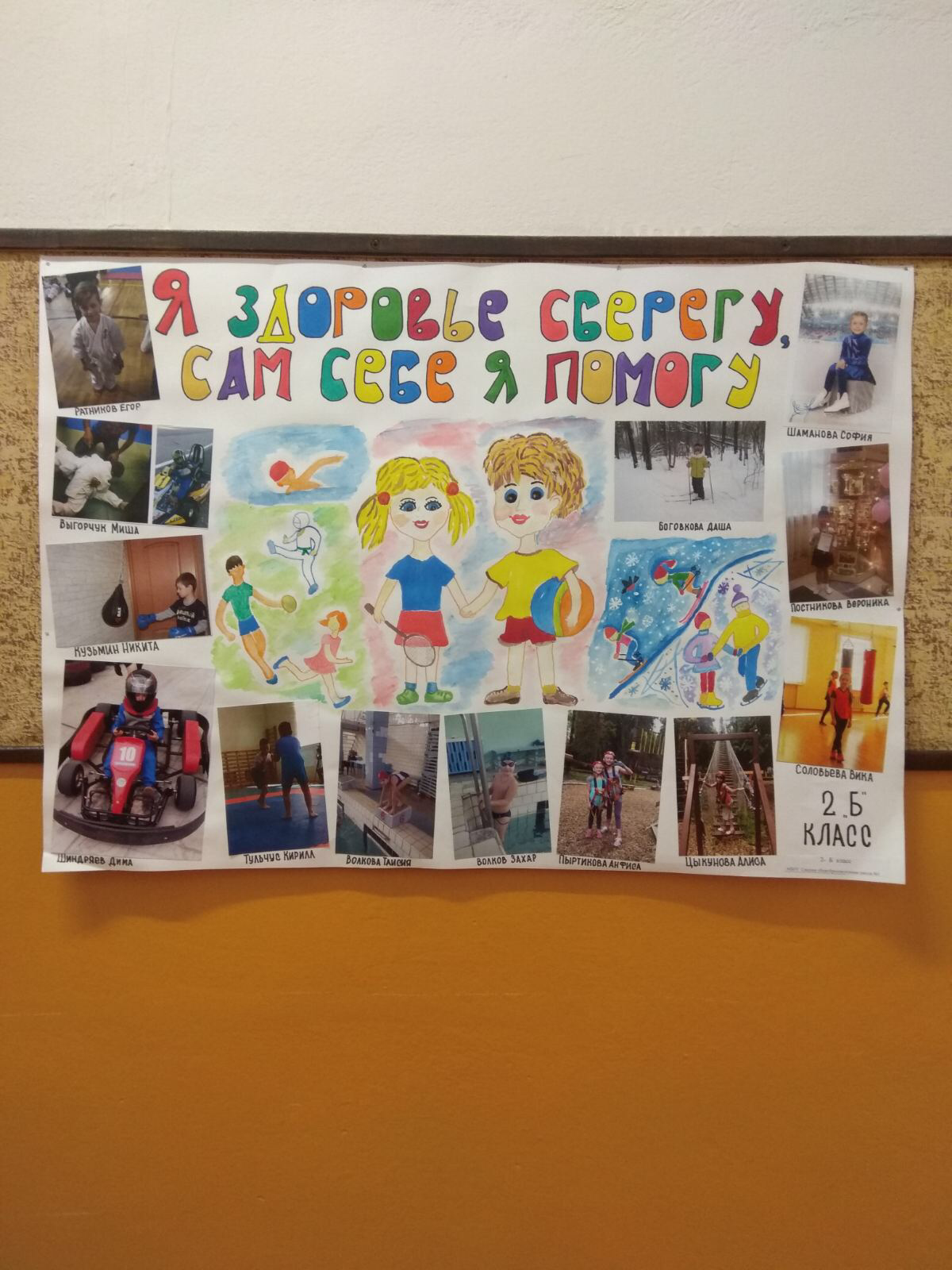 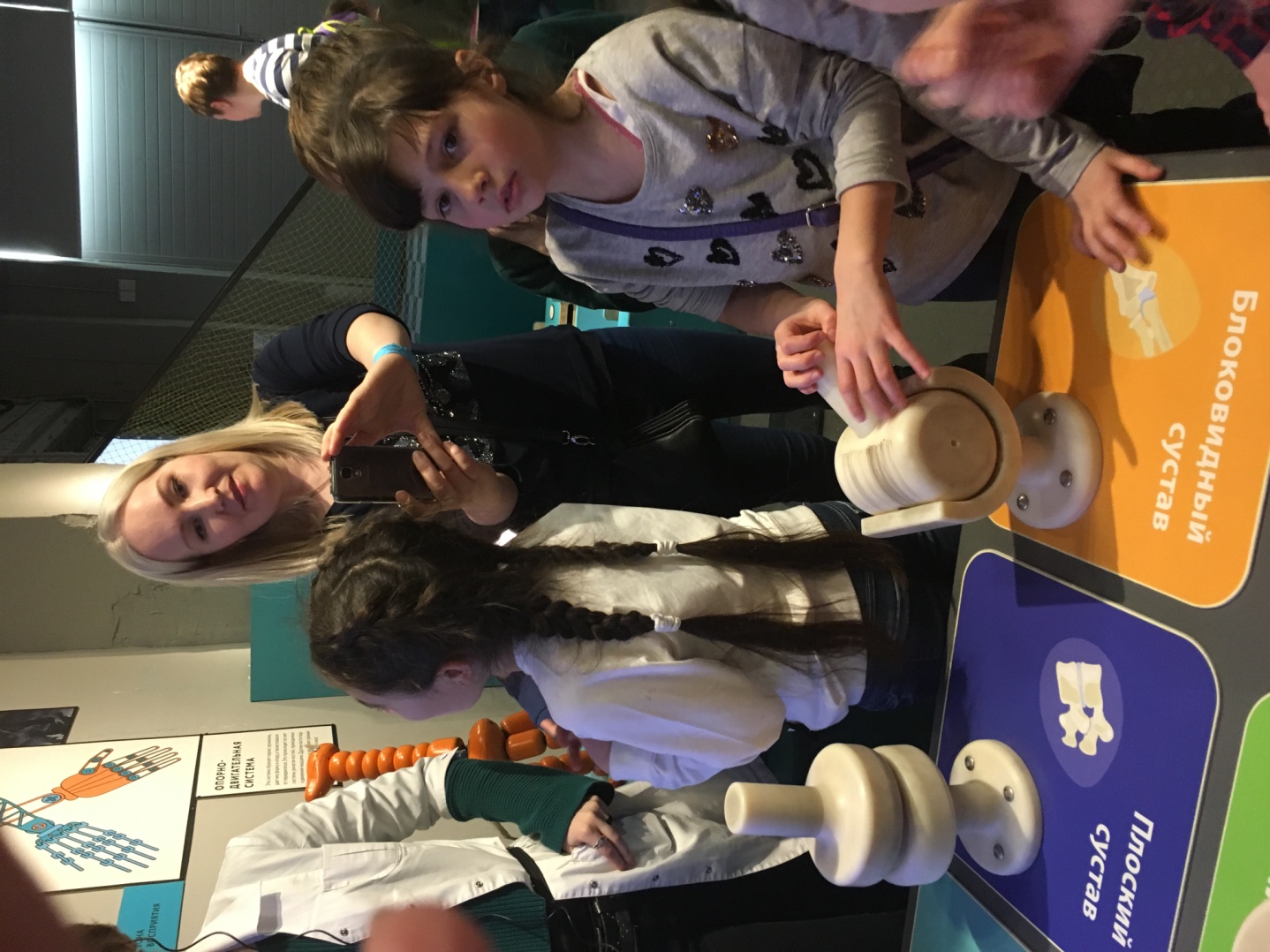 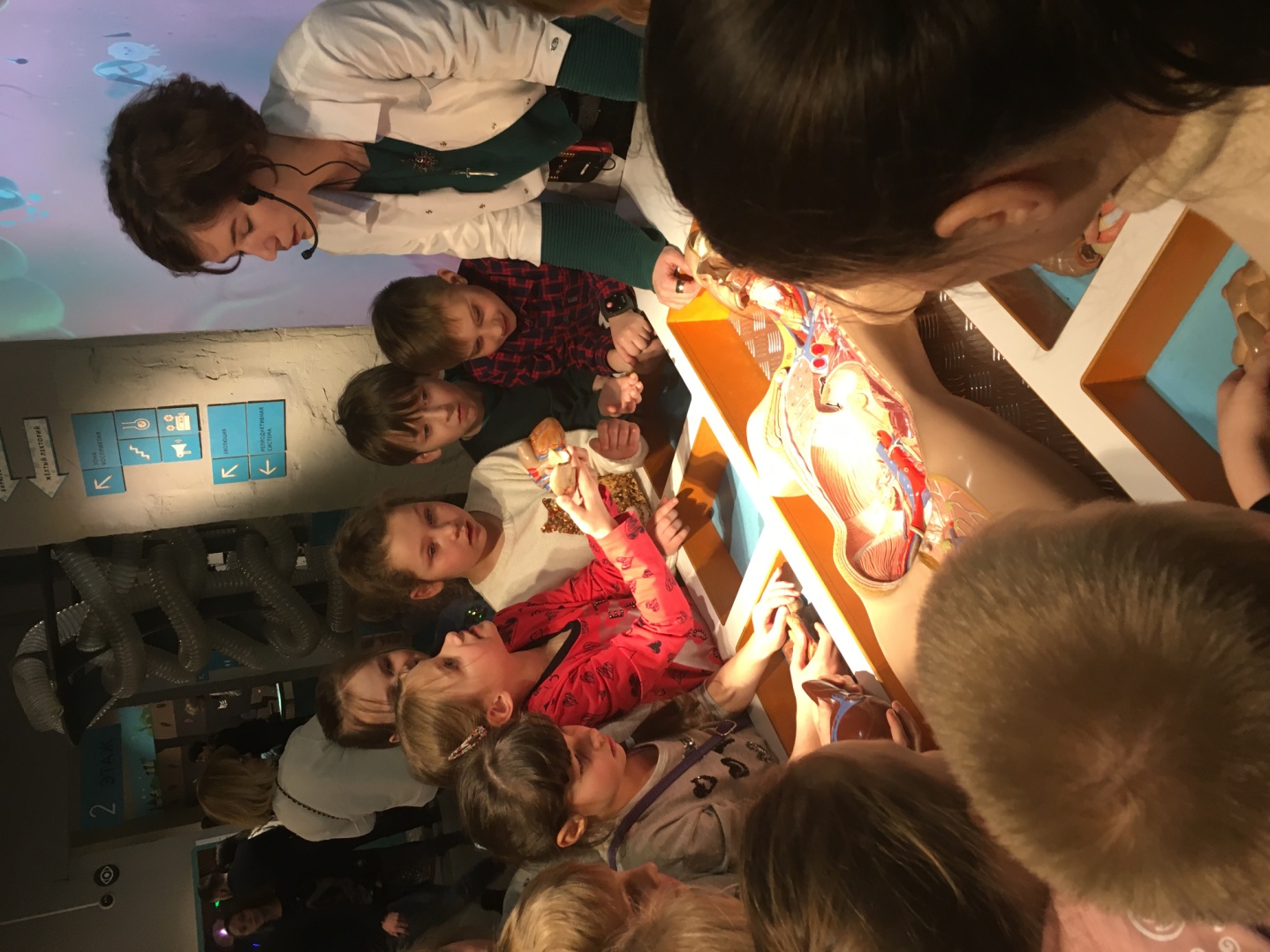 предметные недели
лекции
беседы
олимпиады
познавательные игры и викторины
конкурсы рисунков и плакатов
выпуск стенгазет
экскурсии
проекты
опыты и наблюдения
Знания, даваемые детям насильно, душат разум. 
Задача каждого учителя — совершенствовать, варьировать формы, методы, приёмы и способы работы так, чтобы детям было интересно учиться
СПАСИБО ЗА ВНИМАНИЕ!